РОЗВИТОК УКРАЇНСЬКОГО ТЕАТРУ
Український театр XIX ст. почав свою нову добу 1819

Кріпацький театр

Він організувався з міських акторів і аматорів 

Тривалий час мав епізодичний або аматорський характер

Панівні жанри в театрі європейському й Російської імперії: комічна опера, водевіль і мелодрама
Використання популярних театральних жанрів по-українськи:

насичення їх селянським побутом
яскраве оздоблення своєрідною українською етнографікою (убрання, спів, танок тощо)

 1819       початок нової доби українського театру 
 
1876–1881   українські вистави заборонено

Г. Ашкаренко отримує дозвіл на постановку українських спектаклів

утворення першої української трупи
романтично-побутовий театр довгий час тримається паралельно з реалістично-побутовим театром


театр І. Карпенка-Карого і П.Саксаганського був виразником переходу від побутового романтизму до побутового реалізму
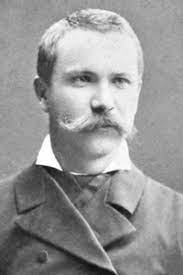 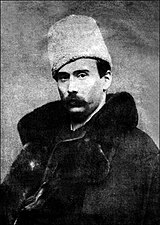 ТЕАТР КОРИФЕЇВ
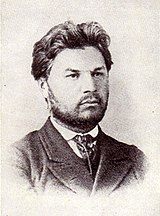 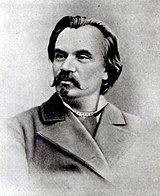 І. Карпенко-Карий
М. Садовський
М. Старицький
М. Кропивницький
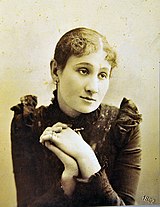 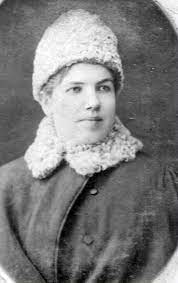 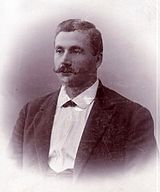 М. Заньковецька
П. Саксаганський
М. Садовська-Барілотті
ДРАМАТУРГІЯ
ТИПИ ХУДОЖНЬОГО МИСЛЕННЯ

романтичний, натуралістичний, реалістичний
+
неоромантичний, символістський, імпресіоністичний, експресіоністичний
Історико-романтичний і мелодраматично-водевільний репертуар збагачується соціально-психологічною мотивацією художньої дії, типізацією образів

ЖАНРИ Й ЖАНРОВІ РІЗНОВИДИ: 
соціально-побутова драма («Дві сім’ї» М.Кропивницький) 
історична трагедія («Сава Чалий» І. Карпенко-Карий)
 соціальна драма («Талан» М. Старицький)
 мелодрама («Дай серцю волю, заведе в неволю» М.Кропивницький), 
комедія («На Кожум’яках» І. Нечуй-Левицький)
+
фантастична драма («Осіння казка» Леся Українка),
драматична поема («Кассандра» Леся Українка»)
 драматичний етюд («По дорозі в Казку» О.Олесь)
 драматична казка («Микита Кожум’яка» О. Олесь)
драматичний ескіз («Повинен» С.Черкасенко)
 драматична балада («Троянда з Єрихону» Ю. Липа)
Домінують теми, які лежать у філософській, соціальній, релігійній, морально-етичній площині: 

історична («Сава Чалий» І. Карпенко-Карий)

 інтелігенції (творчої – «Талан» М. Старицький, освітянської - «Учитель» І. Франко, в широкому «На громадській роботі» Б.Грінченко)

 класового розшарування села («Сто тисяч» І. Карпенко-Карий)

революції й революційної діяльності («Скрутна доба» М. Кропивницький)

 емансипації, насамперед жіночої («Крила» Л. Старицька-Черняхівська)

 оновлення моральних засад суспільства («Базар» В. Винниченко) тощо
Іван Карпенко-Карий
 1845-1907
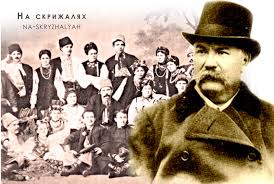 Дата народження: 17 вересня (29 серпня за н. ст.) 1845 року
Місце народження:  с. Арсенівна (Великовисківська волость, тепер село Веселівка Новомиргородського району Кіровоградської області) в родині дрібного шляхтича, управителя панських економій
Освіта: повітова школа 
Кар'єра: 
з 14 років
писар у канцелярії ставного пристава Абрамова у Малій Висці
писар Бобринецького повітового суду
писар в Єлисаветграді
 секретар міської поліції в Херсоні
знову в Єлисаветграді
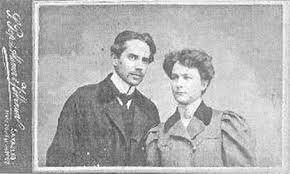 Материні оповідання про виставу «Наталка Полтавка»  +
Власні враження від вистав у Єлисаветграді  +
Участь у любительському артистичному гуртку +
=
ЗАХОПЛЕННЯ ТЕАТРОМ 

ЗАХОПЛЕННЯ ТЕАТРОМ 
ЗАХОПЛЕННЯ ХУДОЖНЬОЮ ЛІТЕРАТУРОЮ 
ЗАХОПЛЕННЯ ЛІТЕРАТУРНОЮ КРИТИКОЮ 



зростання творчого таланту
«…перший виступив за межі шаблону»  (Мамонтов Я.)

ПОЧАТОК ТВОРЧОСТІ: 80-ті рр.

Напрями:
 
  романтичний
  реалістичний

Жанри, жанрові різновиди:

соціально-побутова драма 
комедія 
історична драма
«Бурлака» (1883)
-   перша п’єса 
 синтез принципів реалізму і романтизму
 тема: соціальні й економічні відносини на селі в умовах початків капіталістичного нагромадження
 за І. Франком – це „найбільша політична драма” І. Тобілевича
 головний герой – бунтар
 розкрито механізм фізичного і духовного упокорення простих людей
 використано художній прийом подвійного драматичного конфлікту
 дві конфліктні лінії: любовна й соціально-економічна
«Розумний і дурень» (1885)
перша в серії сатиричних комедій
тема: становлення представника сільської буржуазії
вже використовуваний подвійний драматичний конфлікт: зовнішній (широкий: утвердження нового буржуа) внутрішній (вузький: батьки і діти)
ширший конфлікт відкритий

Вади:
серед другорядних персонажів немає характерів 
ослаблення драматичної інтриги 
введення конфлікту надто прямолінійне
«Наймичка» (1885)
- драма
- театральна класика
- тема нових «хазяїв села»
- фабула: хазяїн Василь Микитович Цокуль прагне любові молодої дівчини. Жертвою домагань його стає юна й беззахисна сирота-наймичка Харитина, яка кохає наймита Панаса. Драматична інтрига закінчується  загибеллю дівчини, потрясінням  і сповіддю-самовикриттям Цокуля від з’ясування факту: Христина  -  рідна дочка 
- мелодраматична кінцівка має пояснення – відсутність щастя у Василя Микитовича, якому батько не дозволив  одружитися з коханою
„Мартин Боруля” (1885)

фабула: історія погоні селянина за дворянством і втрати омріяних дворянських прав через прикрий недогляд, допущений писарем у минулі часи 

комізм  полягає у втраті морально-етичних цінностей

- гонитва Борулі за дворянством трагічна у своїй суті й комічна у зовнішніх проявах. прообраз Борулі - Карпо Адамович Тобілевич
«Розумний і дурень» - становлення «хазяйственного  мужика» 

«Сто тисяча» – утвердження «хазяйственного  мужика»

 «Хазяїн»– вся система господарювання мільйонера-землевласника
«Сто тисяч» 
знаходять своє продовження не лише тема, а й художні принципи її втілення

перший план драматичної дії – сюжетна лінія ста тисяч. Вона художньо вичерпує себе з розв’язкою комедії

другий план – становлення сільської буржуазії. Як нового суспільного класу на зламі епох

 Калитка не будує ніякої інтриги, його почуття стосуються не так людей, як землі

- мотиви дій і вчинків персонажів мають економічну, психологічну моральну мотивацію
«Хазяїн»
твір нової якості: реалізм, який «витончився до символу»

водночас тут  художнє відтворення життя позбавлене художньої умовності

п’єса може сприйматися як камерна, сімейна

кілька сюжетних ліній: кожен персонаж веде свою партію

опозиційні сили з інтелігентських кіл

епізодичне, але виразне зростання активності найманих робітників – батраків

бунт у Мануйлівці – зародок селянських заворушень і страйків, що передували подіям революції 1905-1907 рр.

жорстока  хазяйська силу урівноважується  думкою про слабкість життя
«БОНДАРІВНА»

героїко-романтичний зміст

інтрига – любовного

новий романтизм: незвичайний характер соціально й психологічно обгрунтований

драматична напруженість зумовлена художнім осмисленням часу: переддень Хмельниччини

головна ідея: самопожертва в ім’я народу
«ЛИХА ІСКРА ПОЛЕ СПАЛИТЬ І САМА ЩЕЗНЕ»
продовжено мотиви «Бондарівни» 

ретроспекція подій  ХVІІІ століття (згадки, розповіді)

історичні події  - тло для розкриття приватних стосунків 

приватні стосунки складають драматичну інтригу

домінують  морально-етичні проблеми

риси романтизму: підступні й злочинні задуми, віщі передчуття й сни, чаклування відьми-чарівниці, незвичайні повороти долі,  характери сильні,  почуття

мінуси: мелодраматизм подій і ситуацій

переваги: поглиблений психологізм  героїв  і композиції твору
«САВА ЧАЛИЙ» 

синтез морально-людських і соціально-історичних аспектів зображення особистості

головна проблема: «народ і вождь» 

головна проблема подана з позицій часу автора

героїко-романтичний/трагікоромантичний пафос

в основі зображення - контраст
ЗДОБУТКИ ДРАМАТУРГІЇ
драматичні твори віх класичних жанрів (драма, комедія, трагедія)
проблемний діапазон: соціальні, політичні, моральні, етичні проблеми в найрізноманітніших  проявах і тенденціях.  
18 оригінальних творів 
322 образи головних і другорядних персонажів
обмежувався дуже загальними описом персонажів чи й взагалі обходився без нього
зосереджувався на розкритті внутрішнього світу персонажа
мова – головний засіб змалювання персонажів 
використання апосіопези, що дає можливість   глядачеві/читачеві бути співучасником творчості письменника й акторів
важливе місце посідають діалоги й монологи. Монолог вводиться в момент найвищого напруження душевної боротьби персонажа
життя - епіграф до всієї своєї творчості